Transformatörler
Doç. Dr. Orhan KAPLAN
EE-313 Elektrik Makinaları I
Construction of transformer
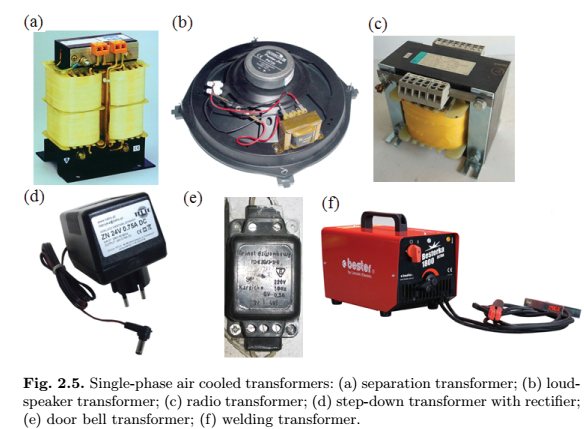 Construction of transformer
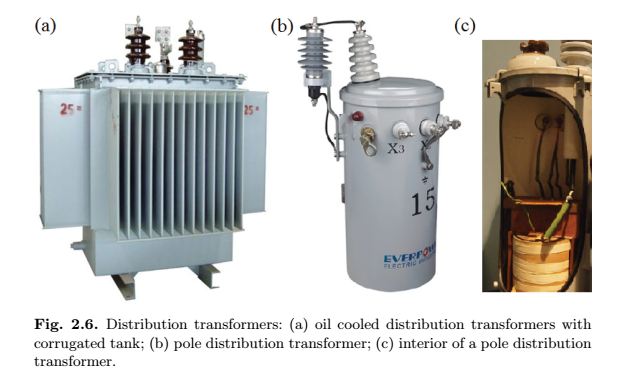 Construction of transformer
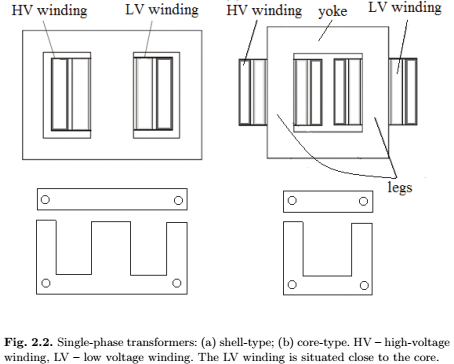 Construction of transformer
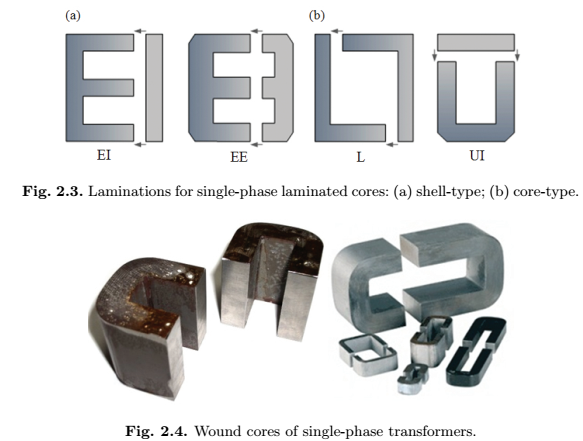 Transformer operation
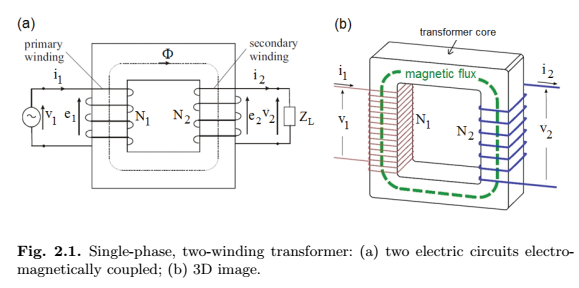 Ideal single-phase transformer
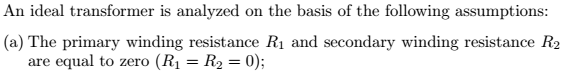 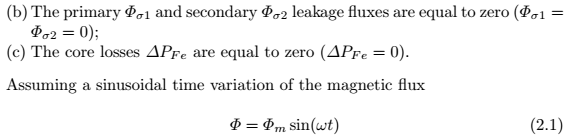 Ideal single-phase transformer
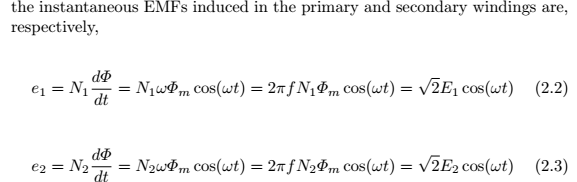 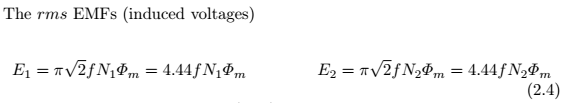 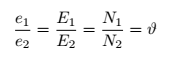 Ideal single-phase transformer
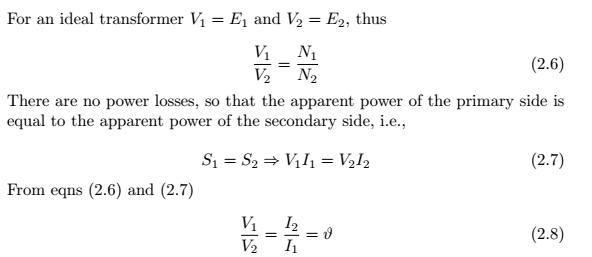 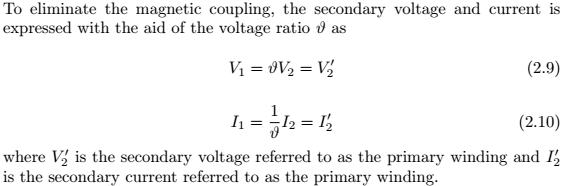 Ideal single-phase transformer
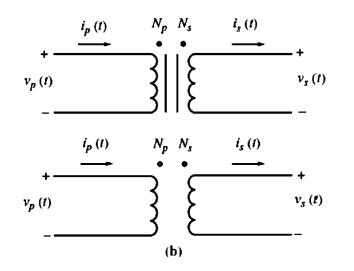 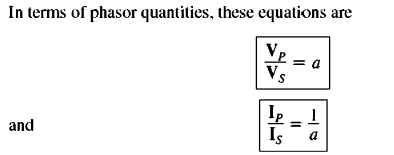 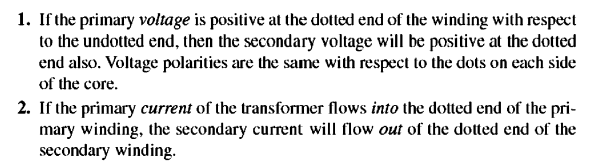 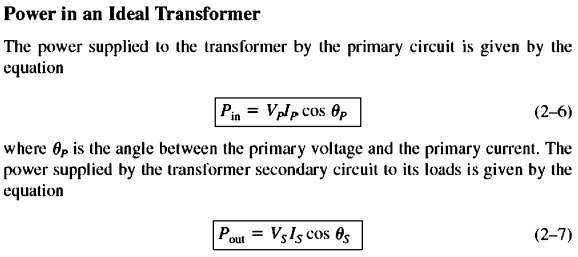 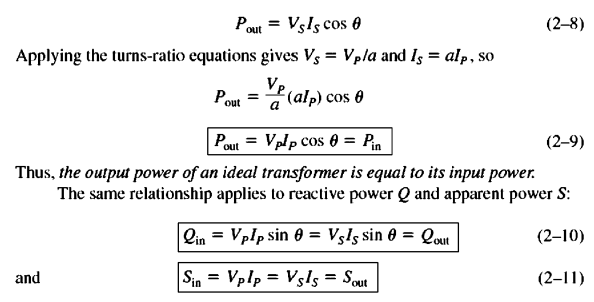 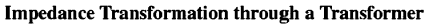 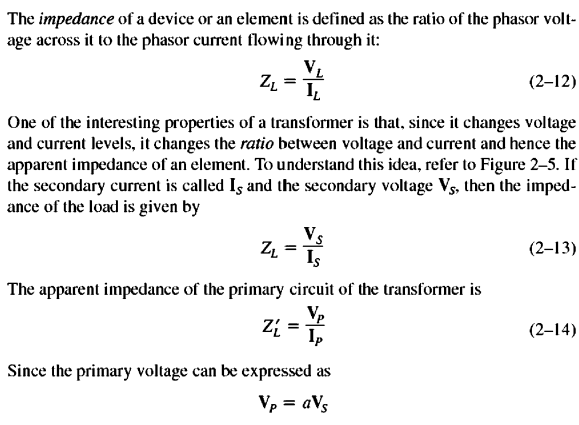 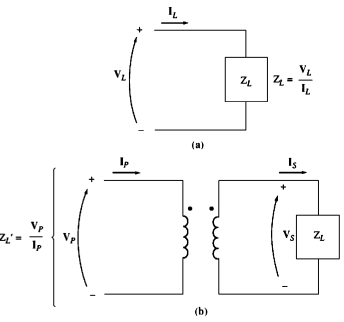 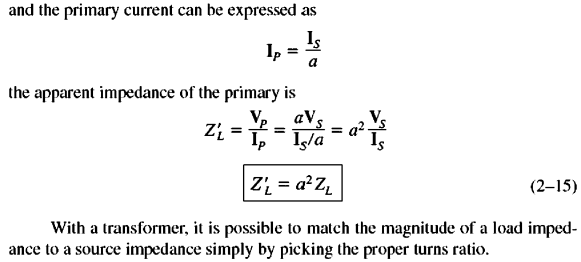 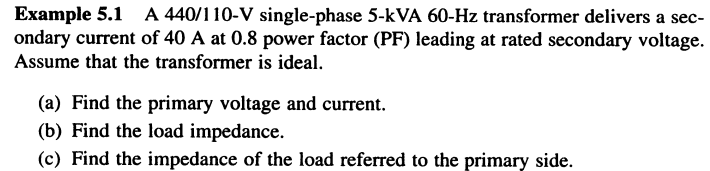 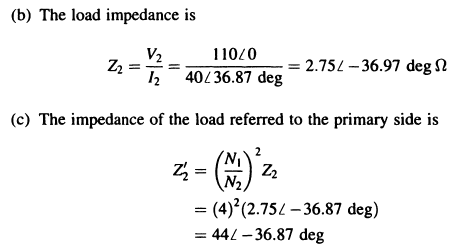 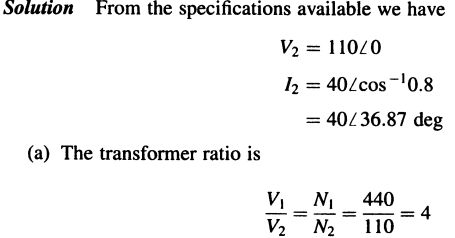 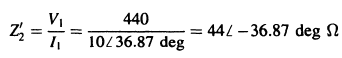 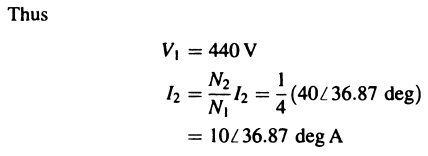 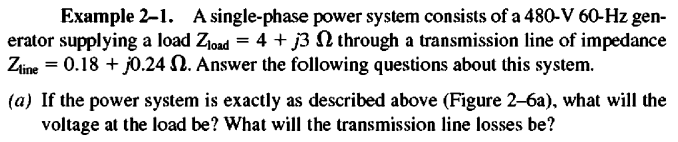 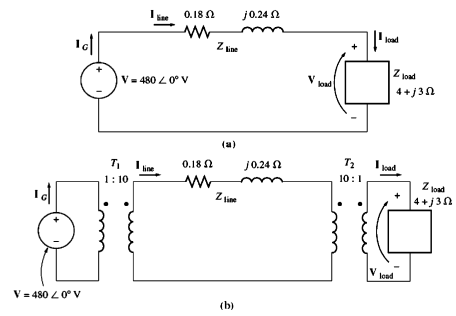 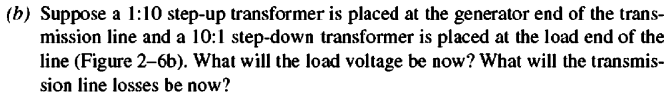 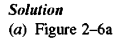 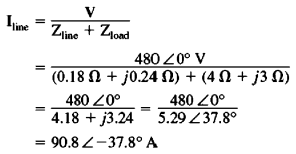 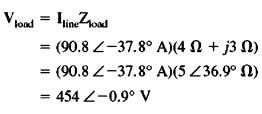 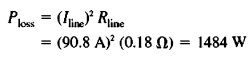 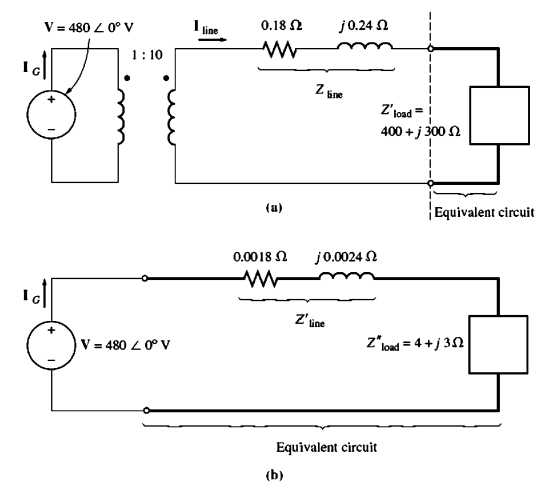 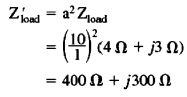 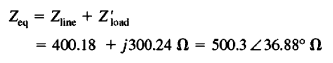 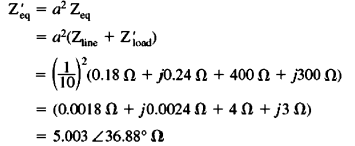 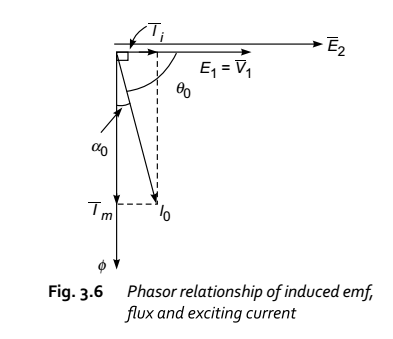 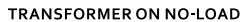 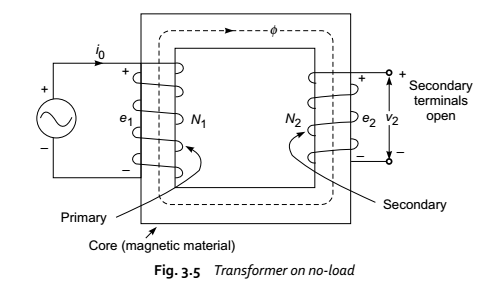 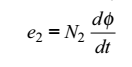 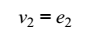 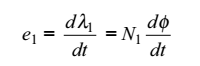 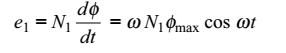 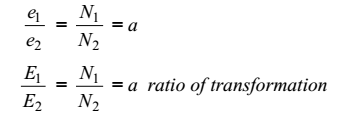 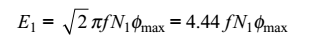 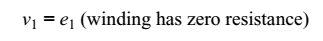 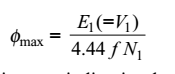 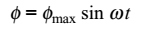 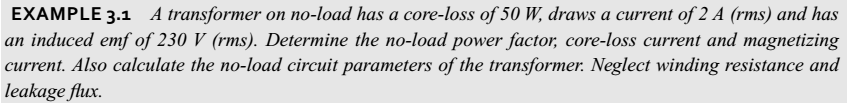 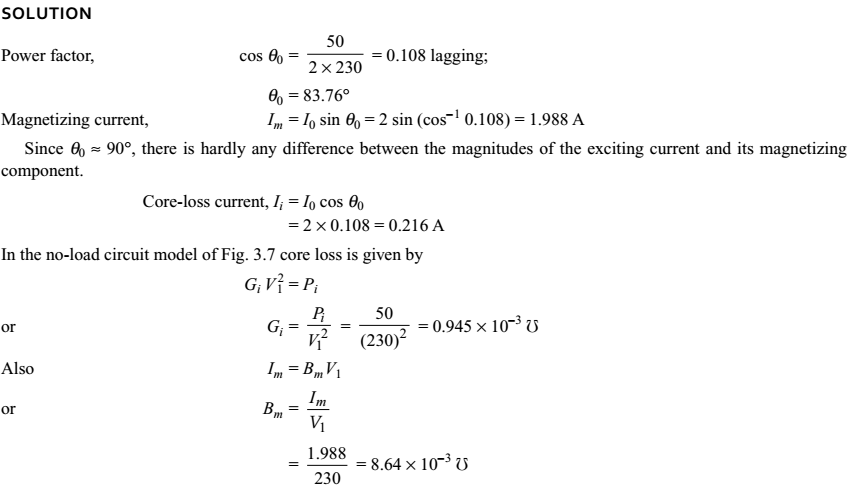 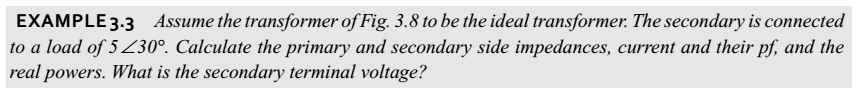 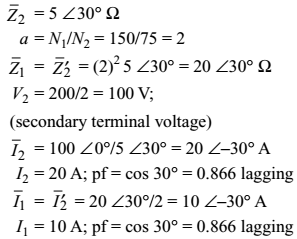 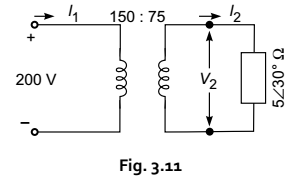 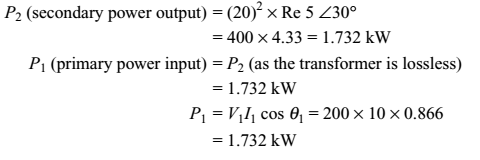 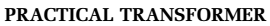 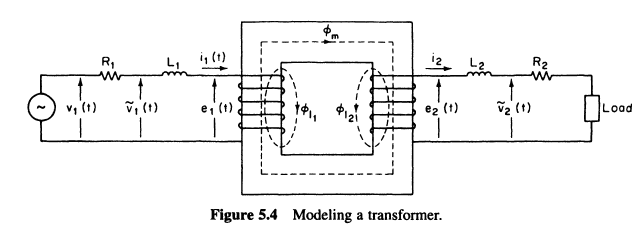 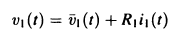 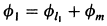 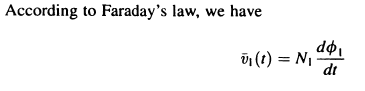 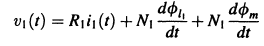 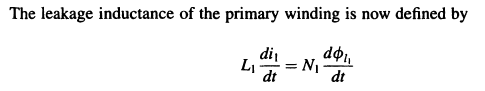 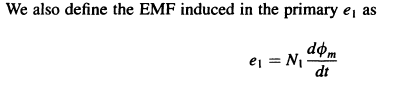 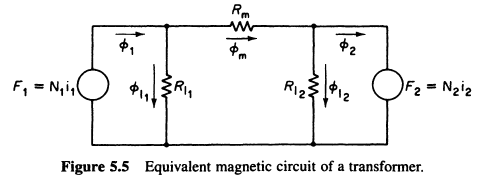 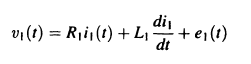 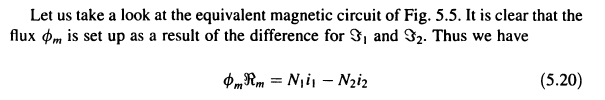 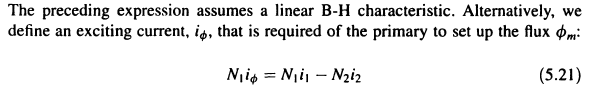 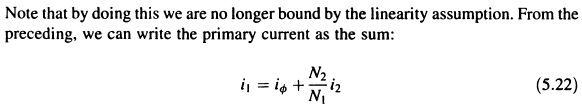 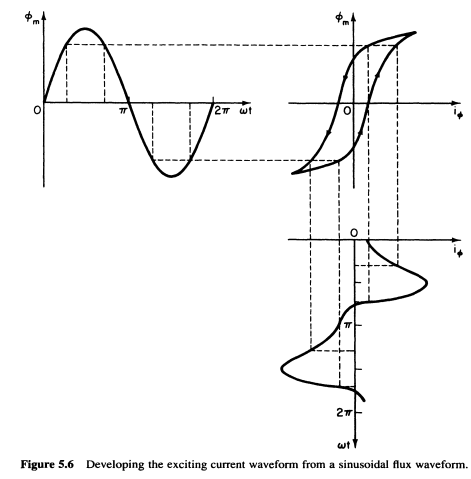 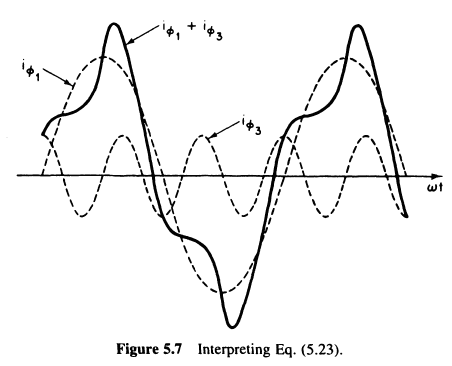 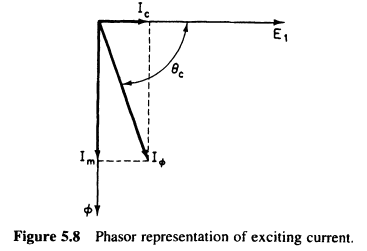 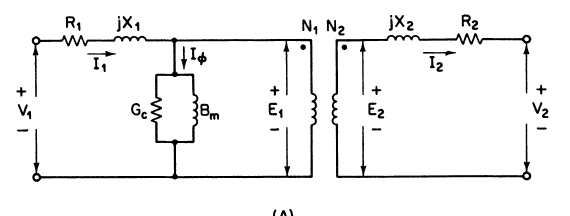 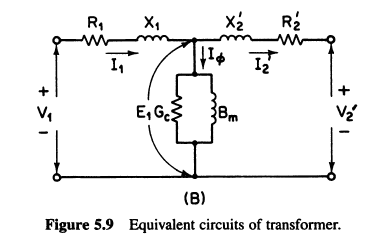 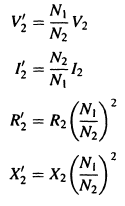 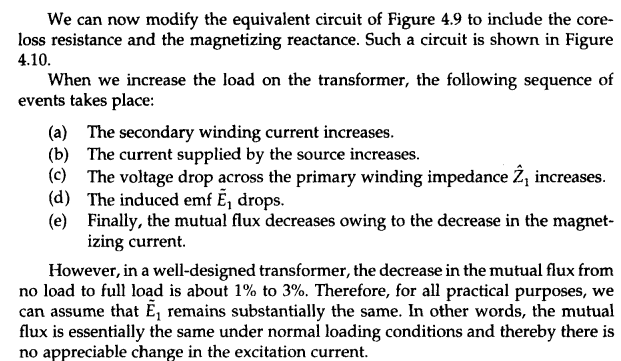 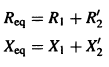 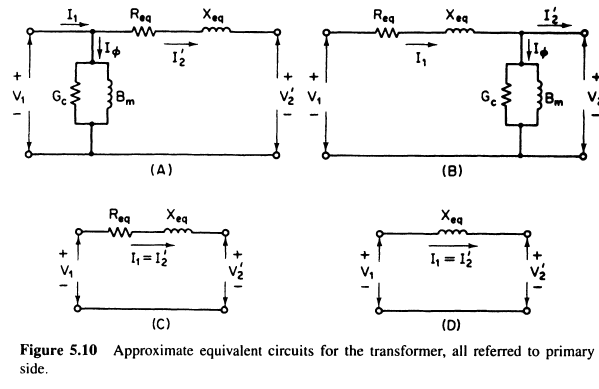 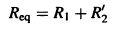 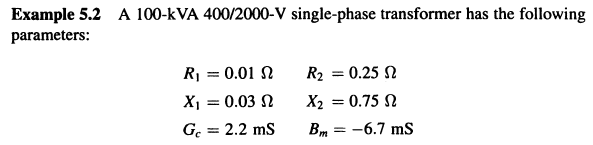 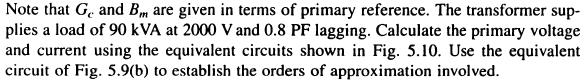 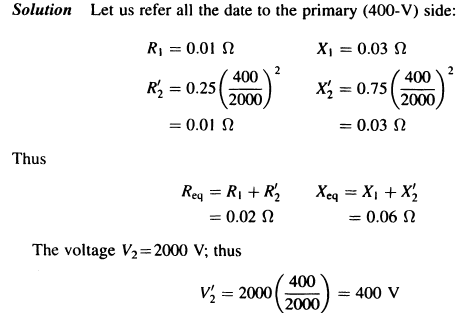 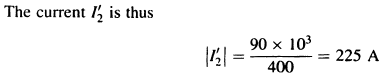 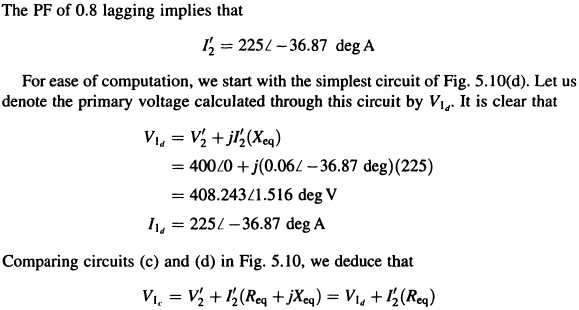 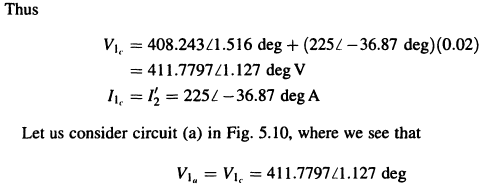 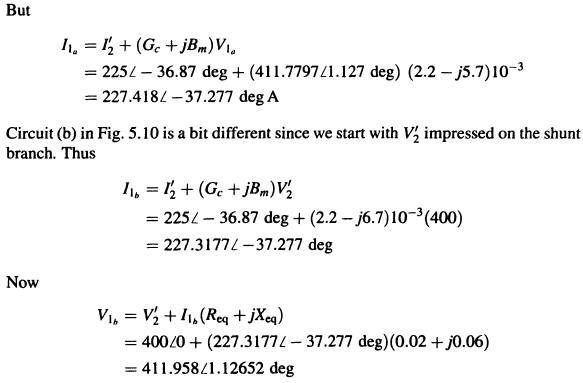 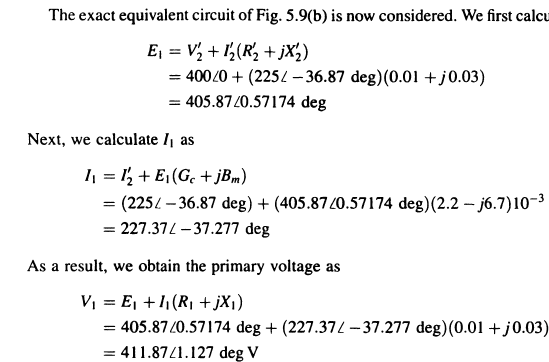 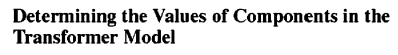 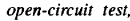 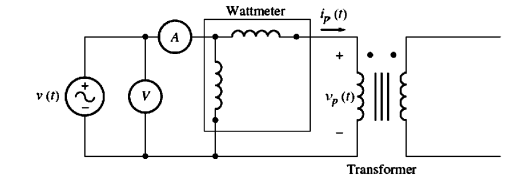 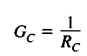 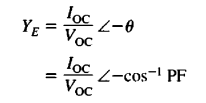 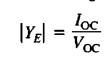 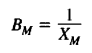 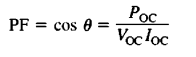 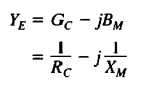 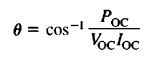 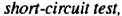 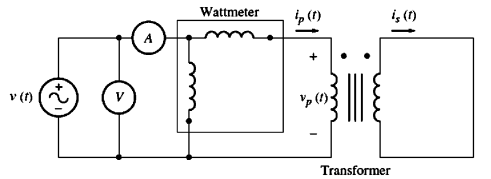 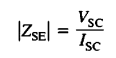 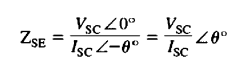 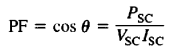 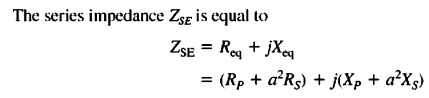 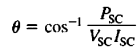 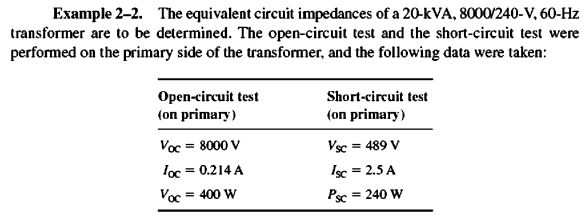 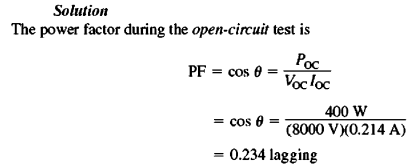 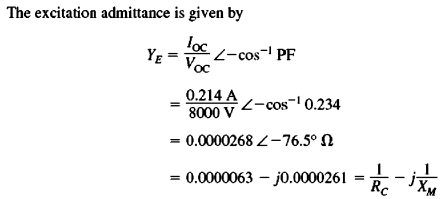 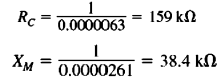 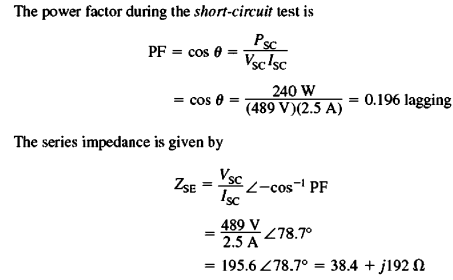 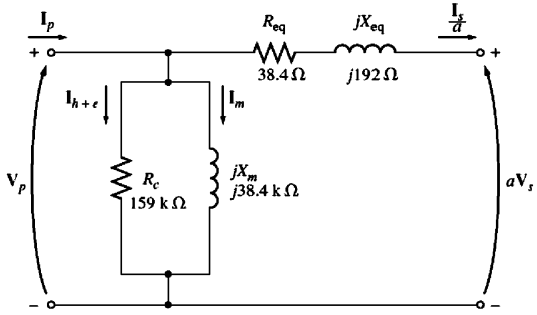 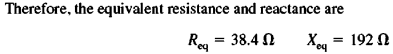 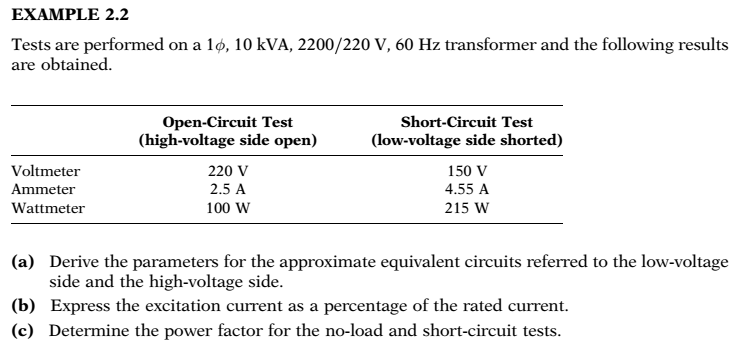 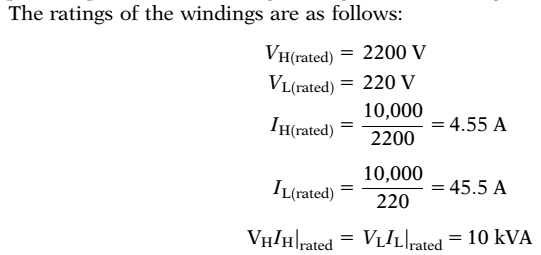 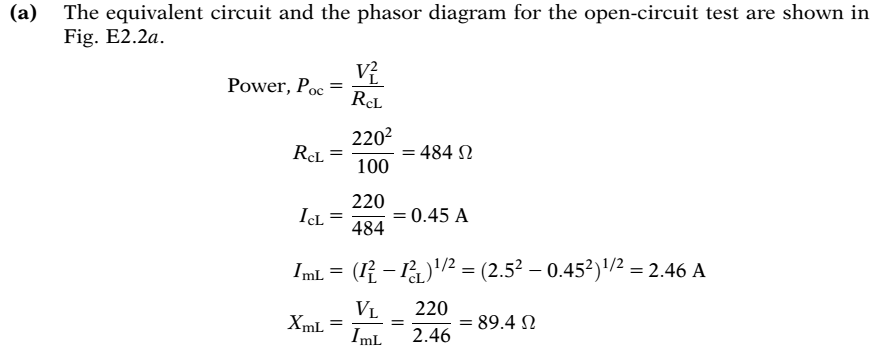 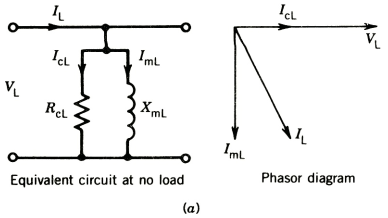 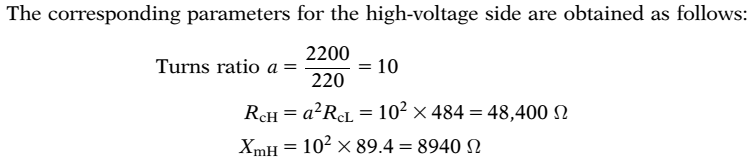 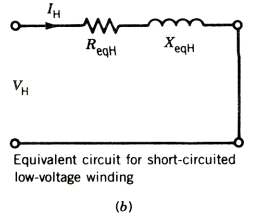 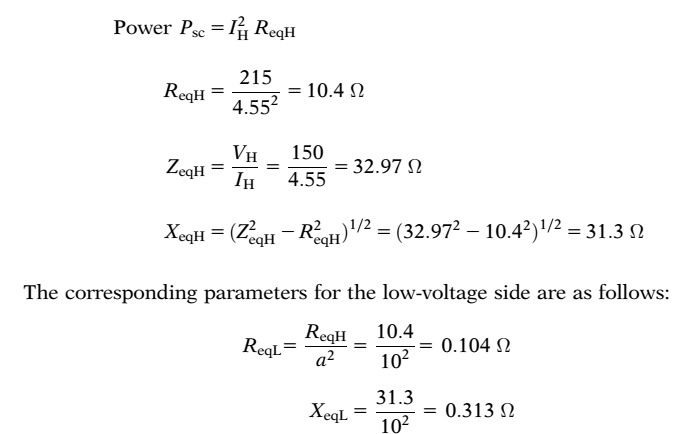 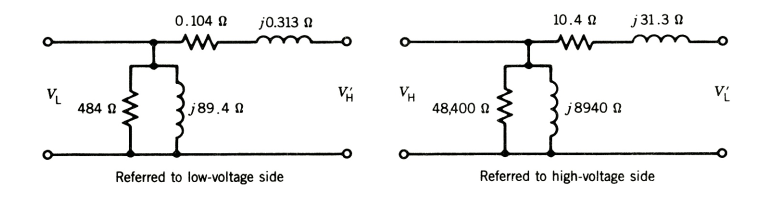 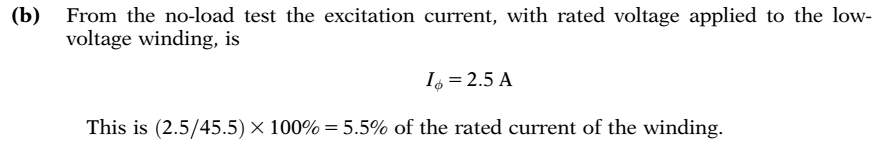 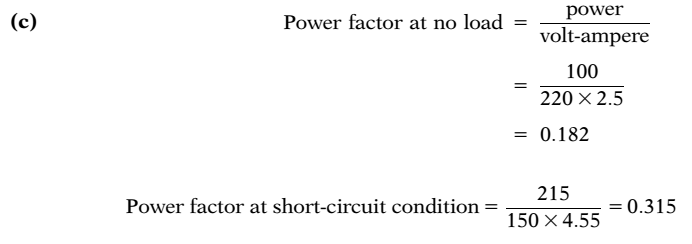 VOLTAGE REGULATION AND EFFICIENCY
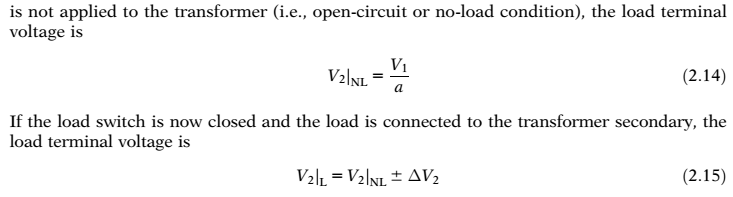 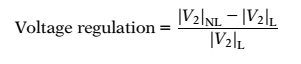 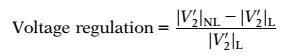 =
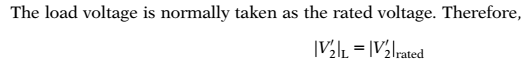 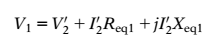 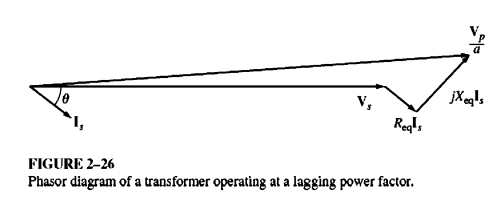 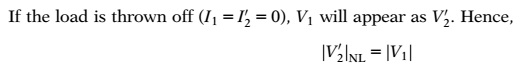 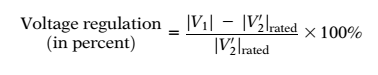 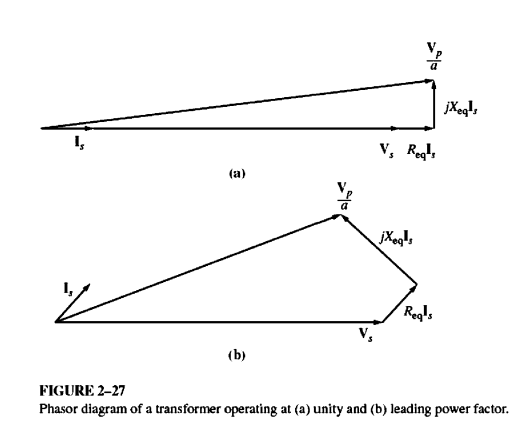 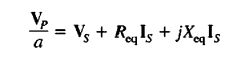 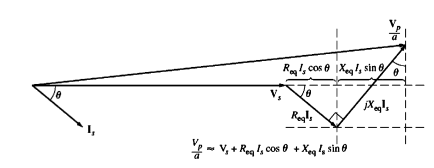 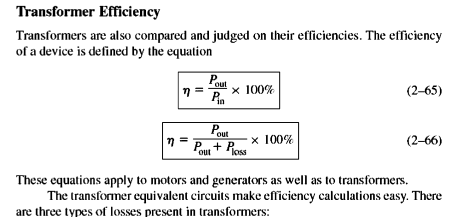 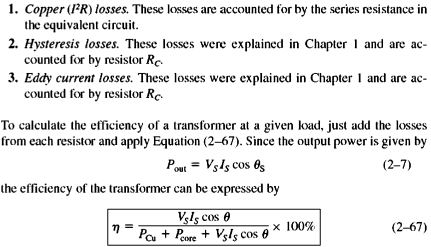 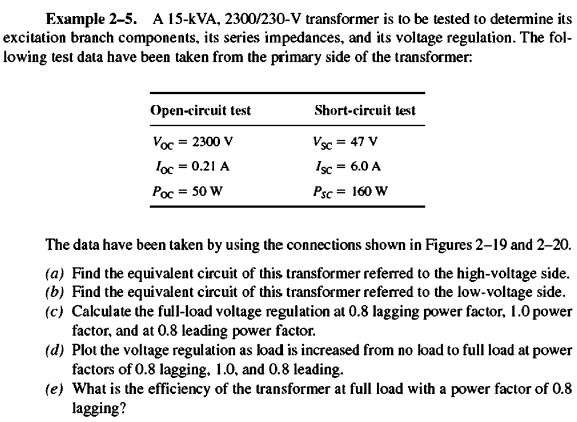 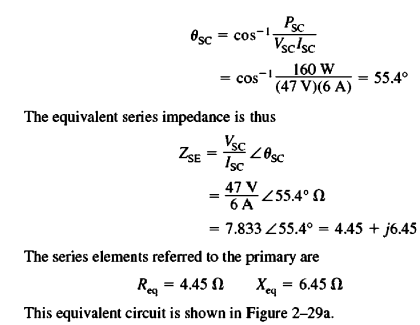 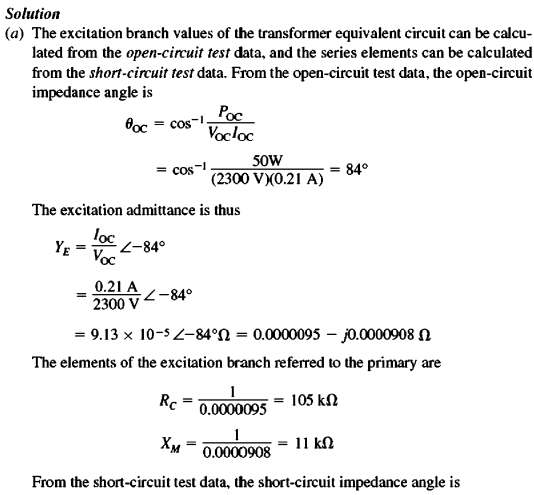 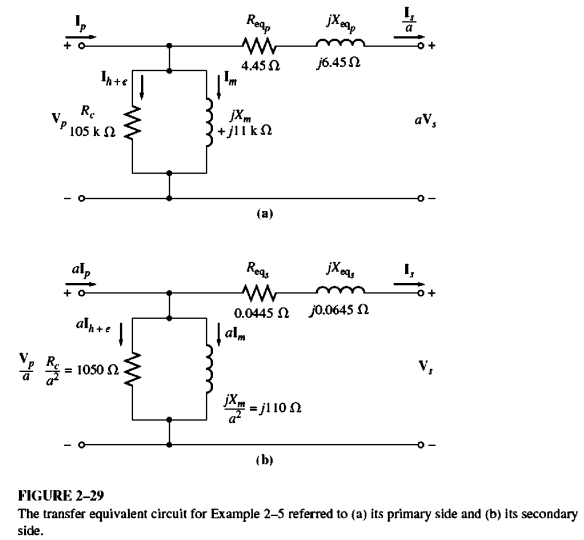 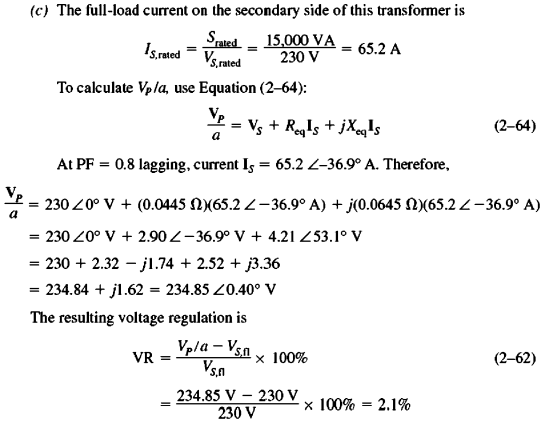 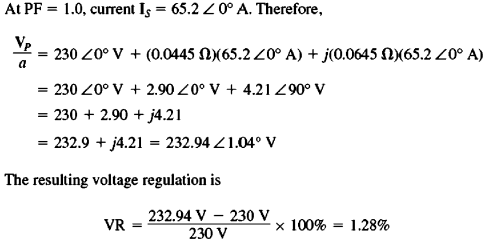 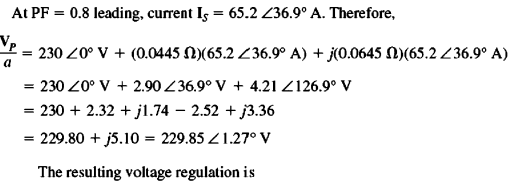 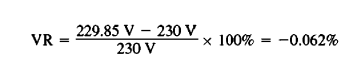 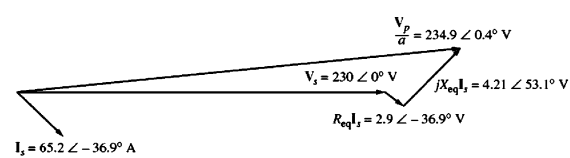 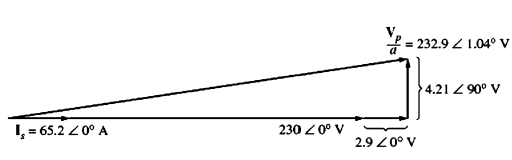 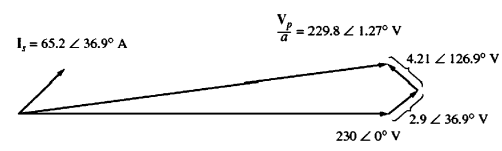 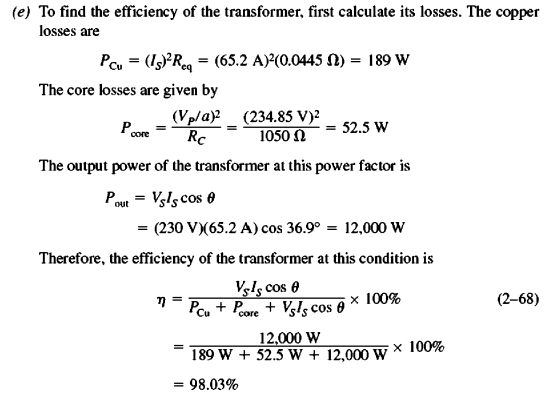 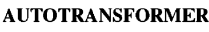 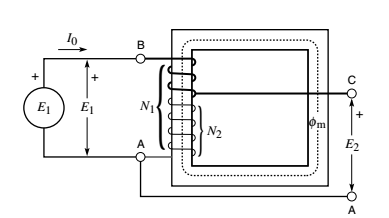 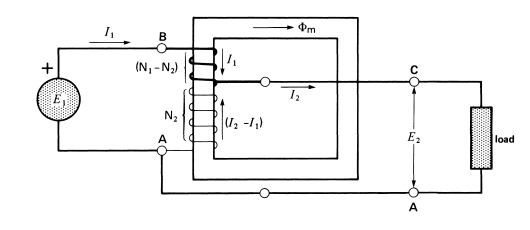 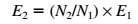 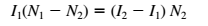 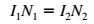 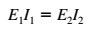 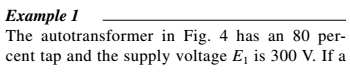 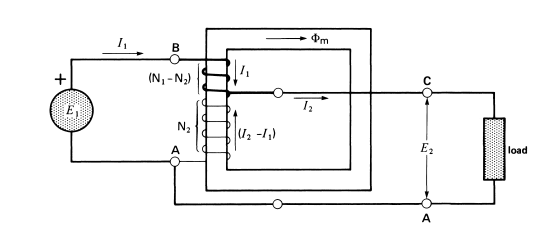 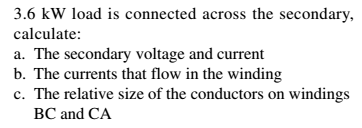 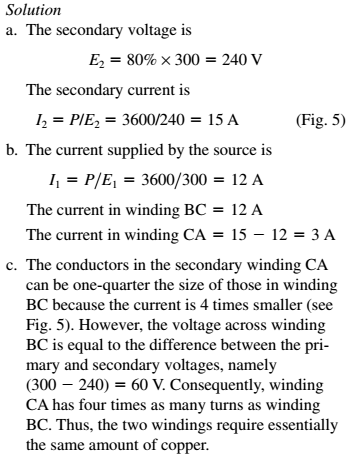 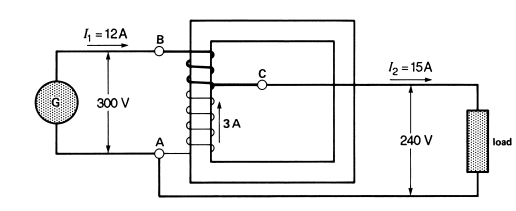 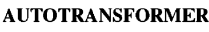 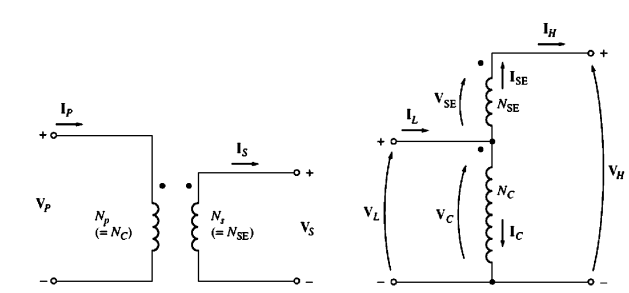 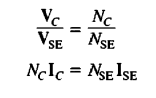 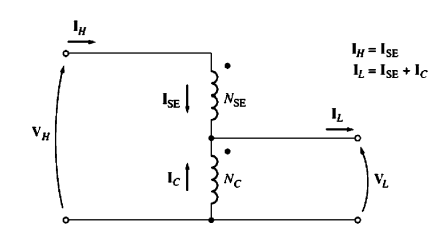 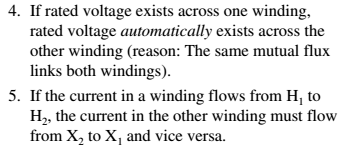 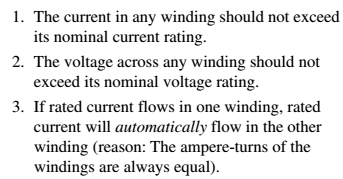 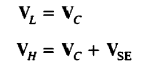 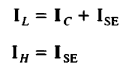 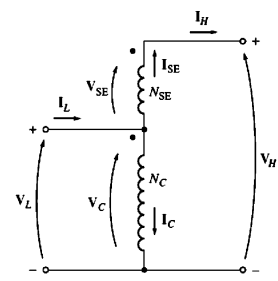 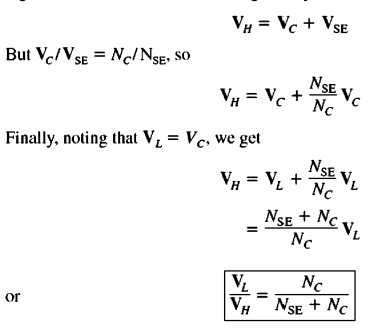 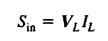 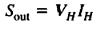 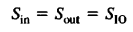 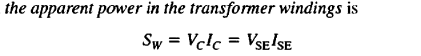 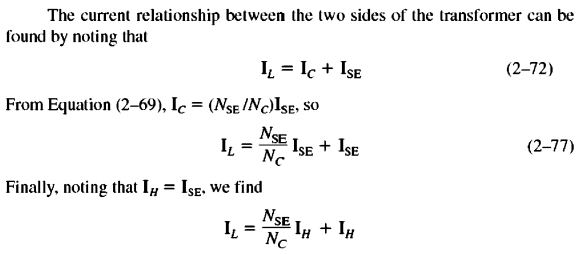 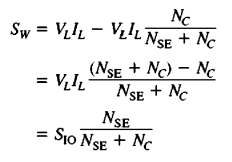 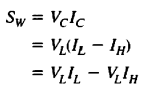 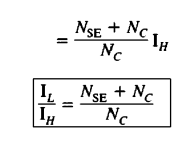 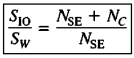 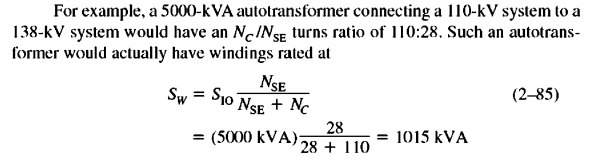 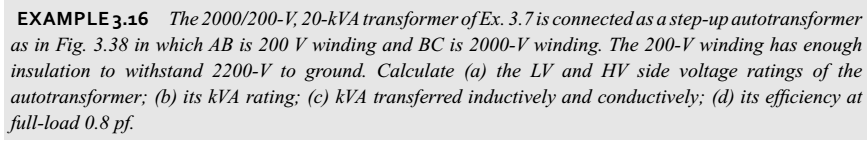 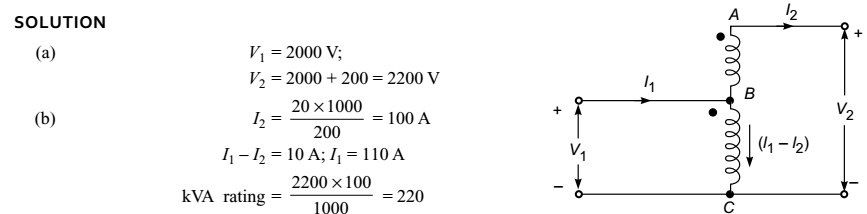 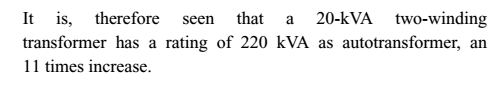 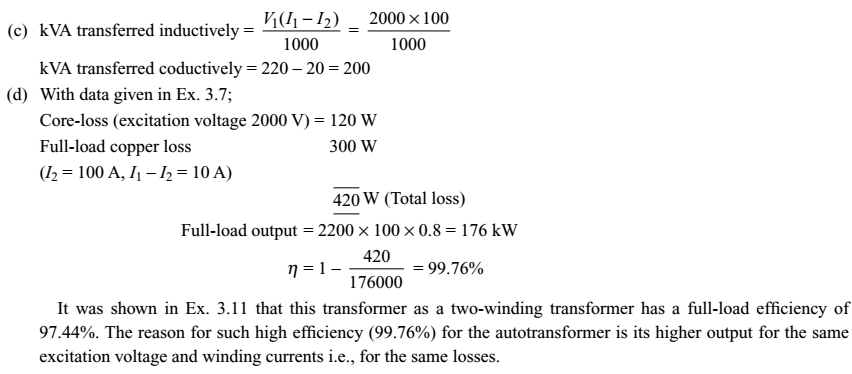 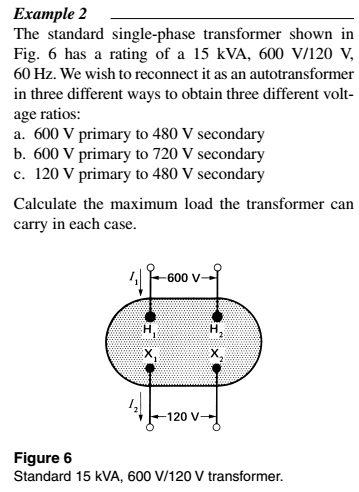 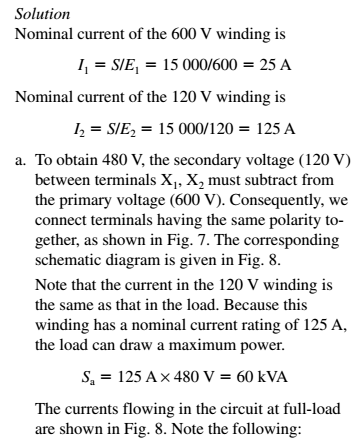 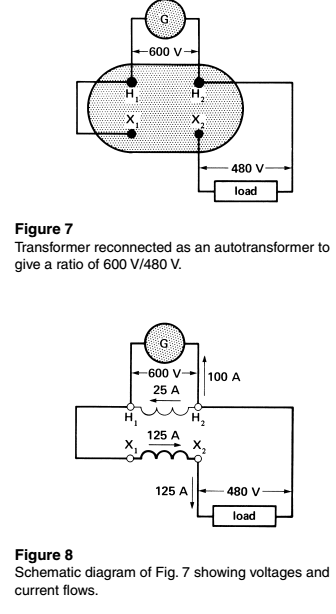 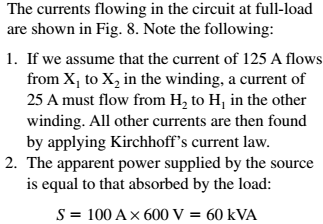 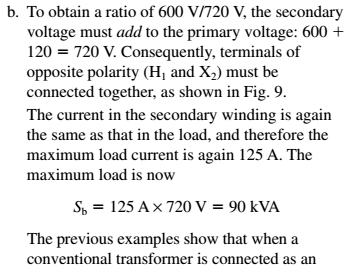 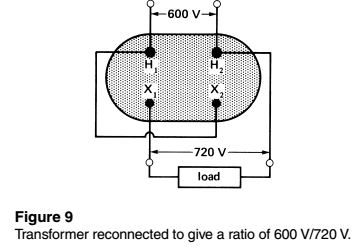 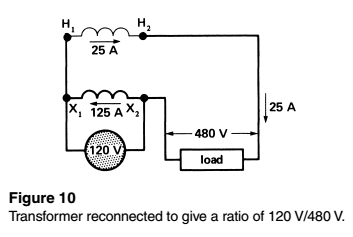 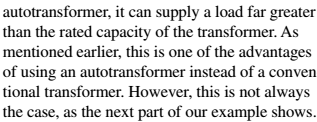 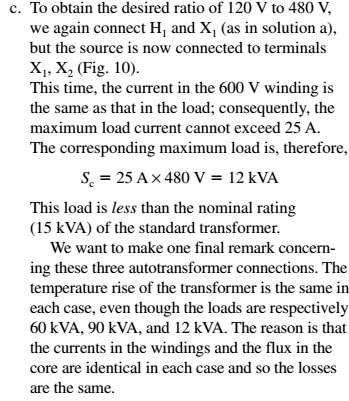 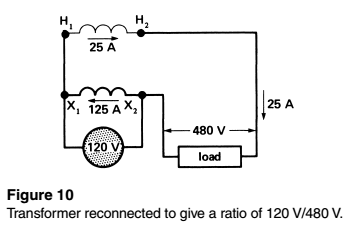 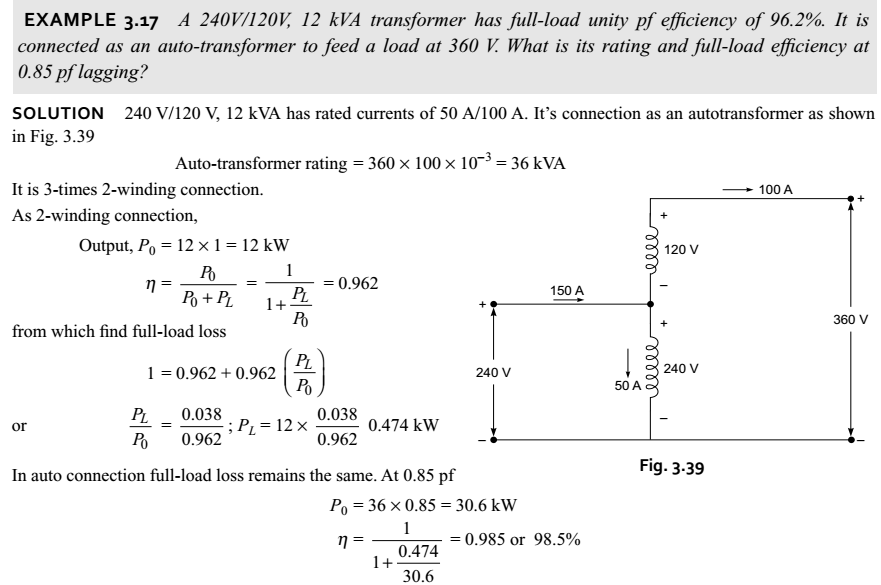 The Current Transformer
Akım transformatörü, bağlı oldukları devredeki akımı, belirli değerlere indirgeyerek, sekonderine bağlı olan ölçü aletlerine ölçüm için gerekli olan (Genel olarak 1A ve 5A) akımıve izolasyonu sağlayan bir ölçü transformatörüdür.
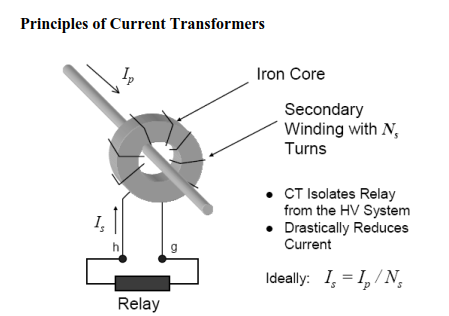 There are three basic types of current transformers: wound, toroidal and bar.
Wound Current Transformer – The transformers primary winding is physically connected in series with the conductor that carries the measured current flowing in the circuit. The magnitude of the secondary current is dependent on the turns ratio of the transformer.
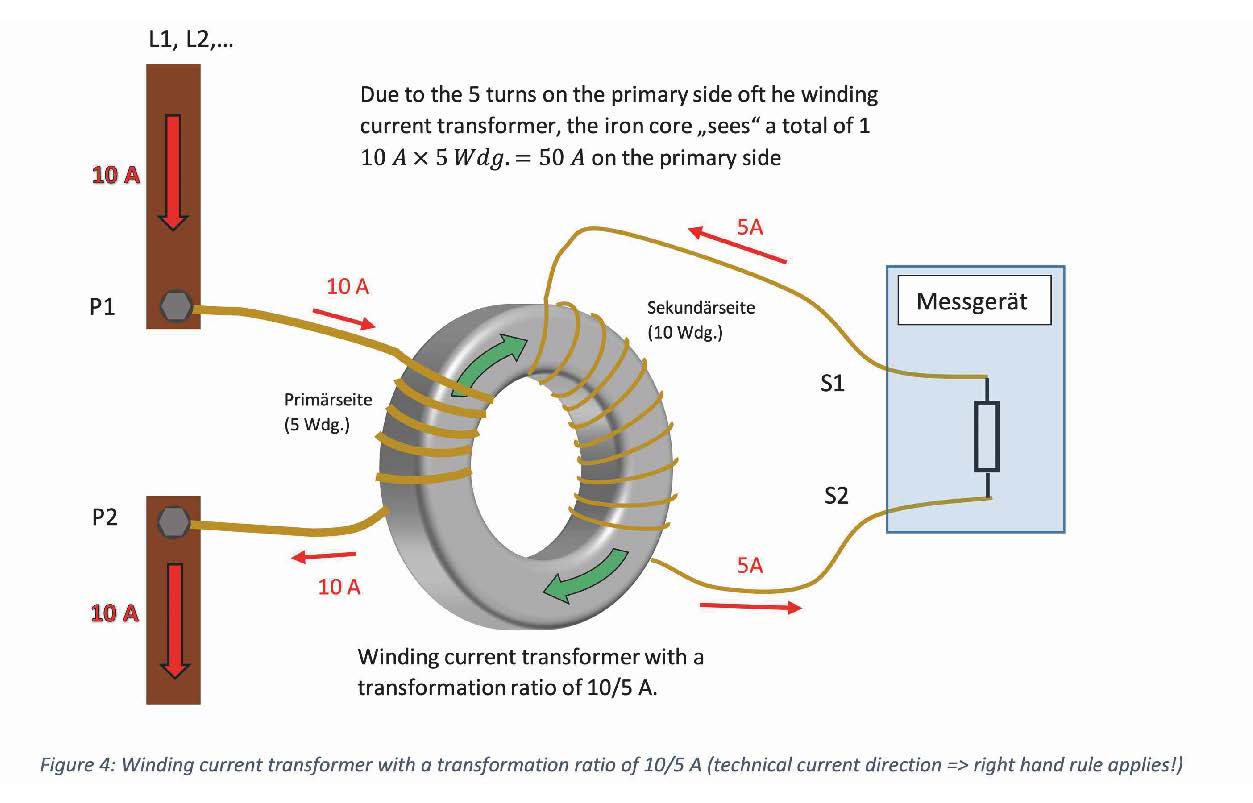 Toroidal Current Transformer – These do not contain a primary winding. Instead, the line that carries the current flowing in the network is threaded through a window or hole in the toroidal transformer. 
Bar-type Current Transformer – This type of current transformer uses the actual cable or bus-bar of the main circuit as the primary winding, which is equivalent to a single turn. They are fully insulated from the high operating voltage of the system and are usually bolted to the current carrying device.
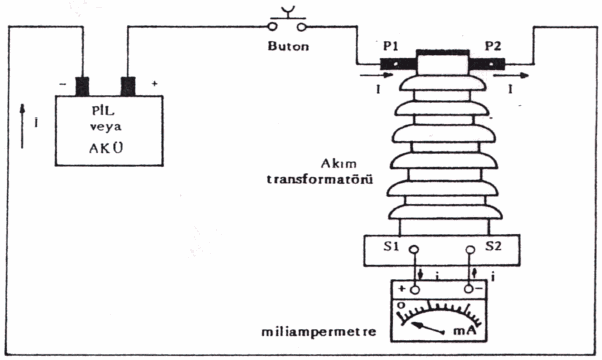 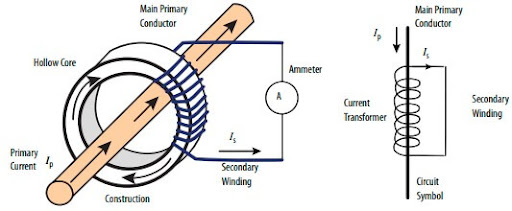 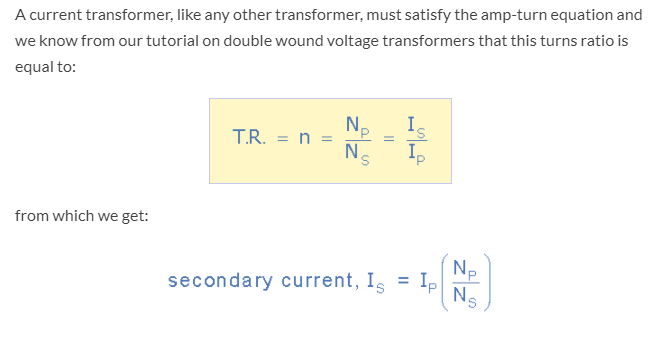 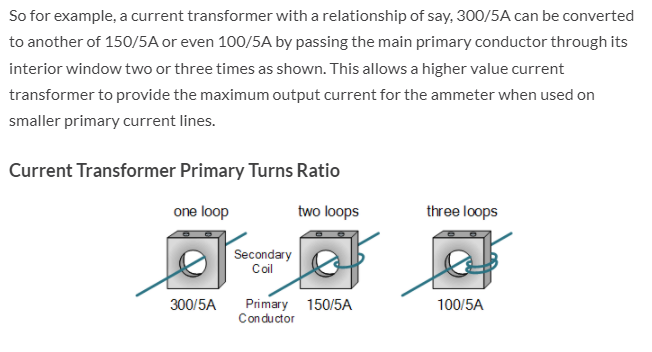 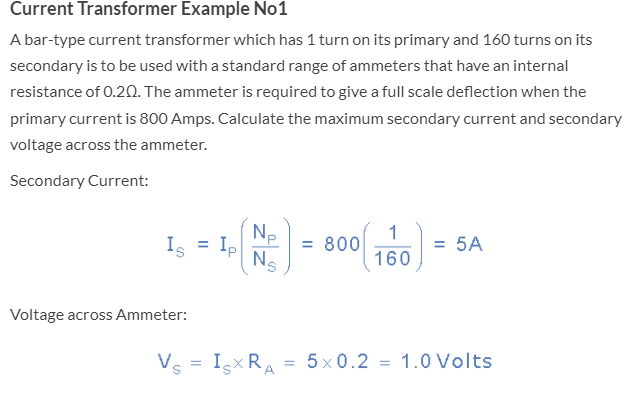 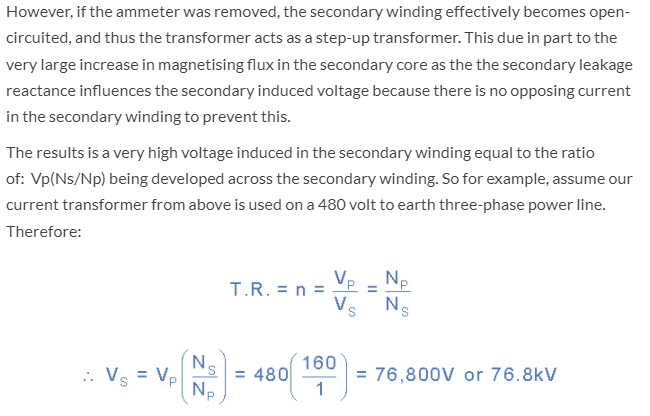 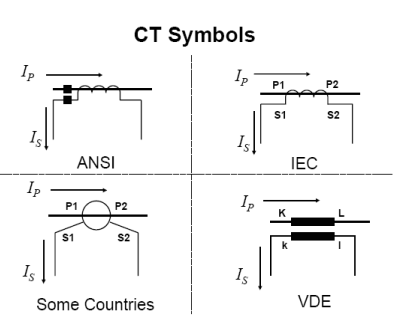 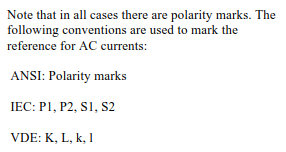 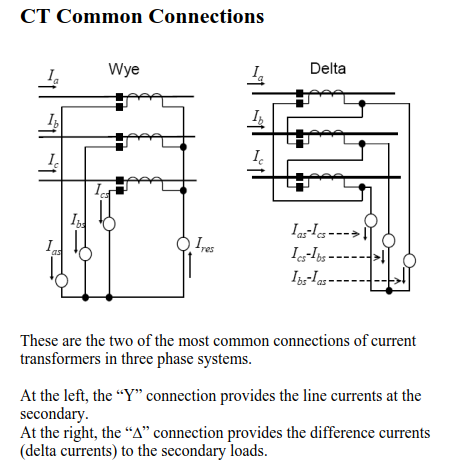 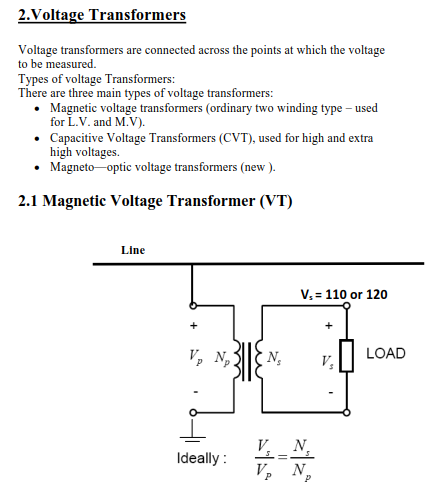 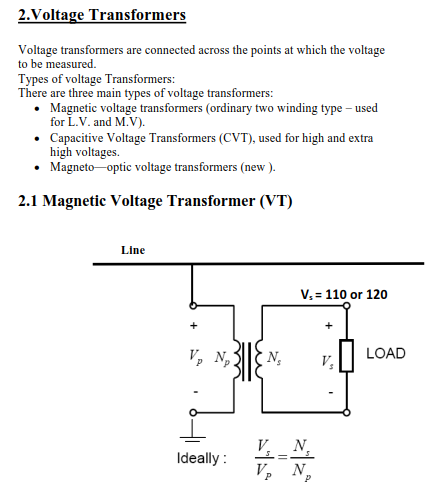 THREE PHASE CIRCUITS AND POWER EQUATIONS
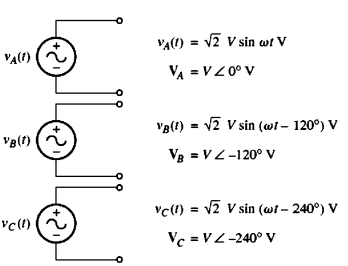 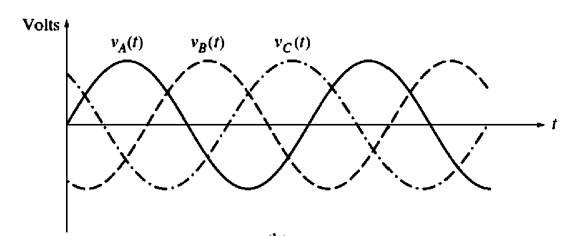 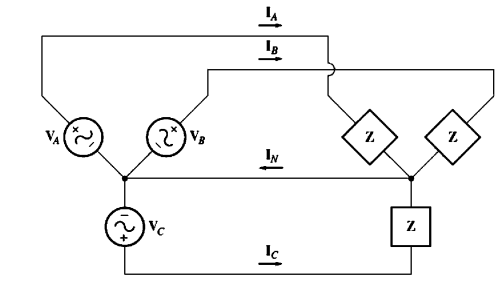 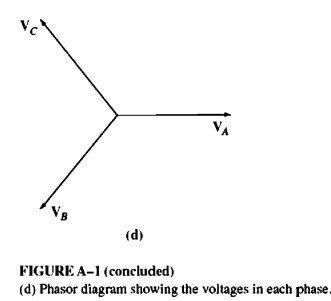 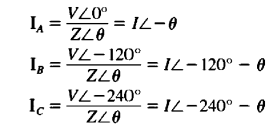 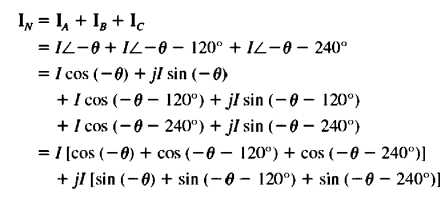 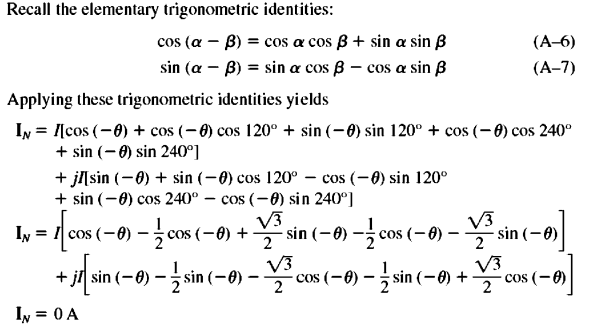 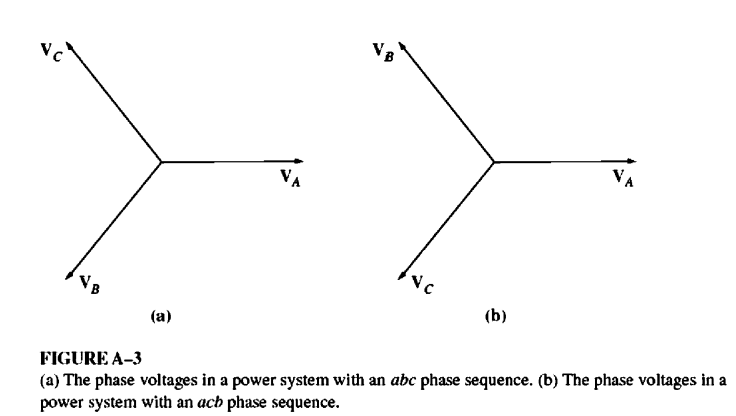 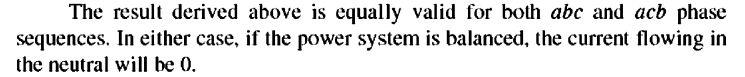 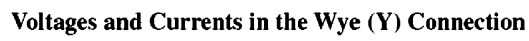 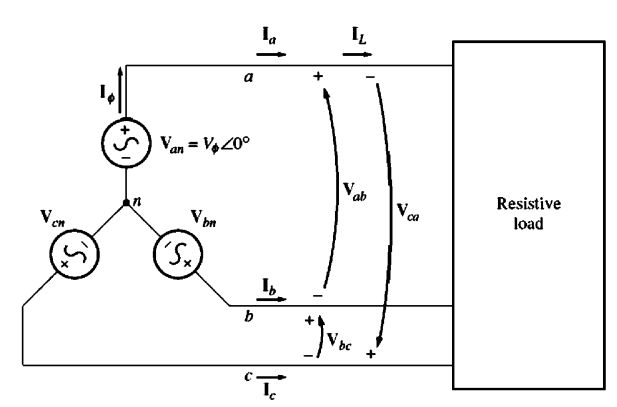 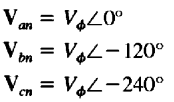 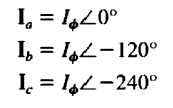 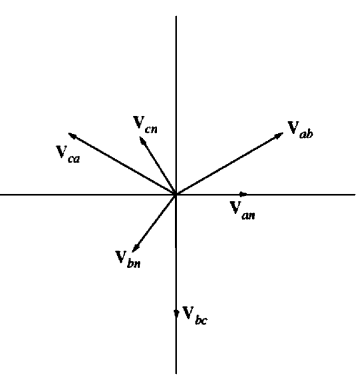 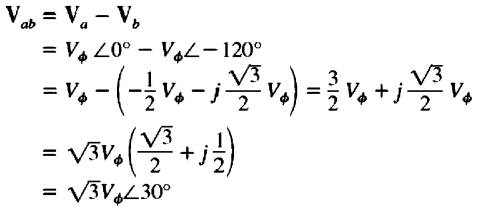 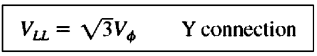 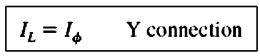 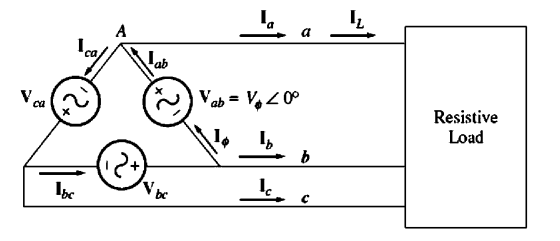 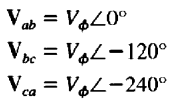 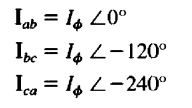 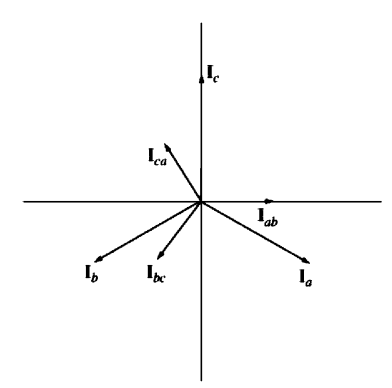 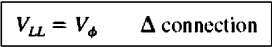 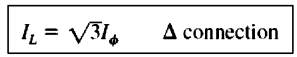 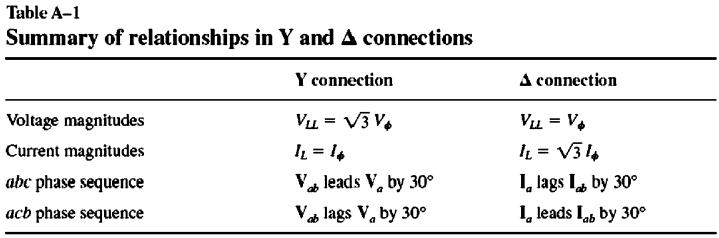 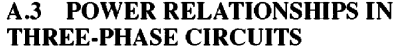 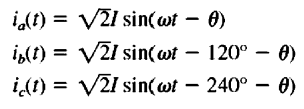 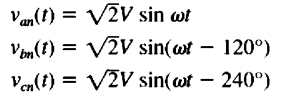 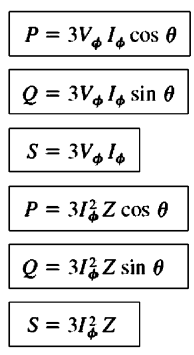 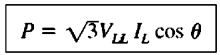 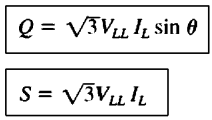 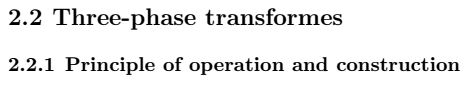 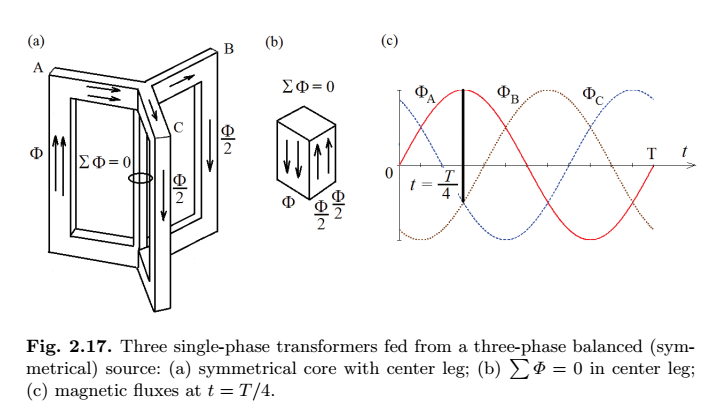 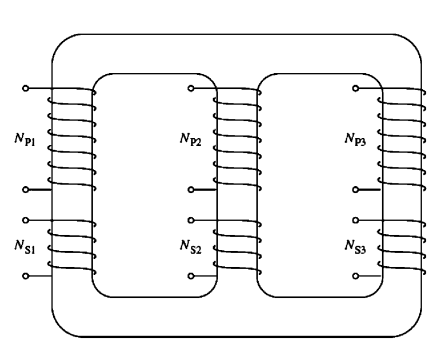 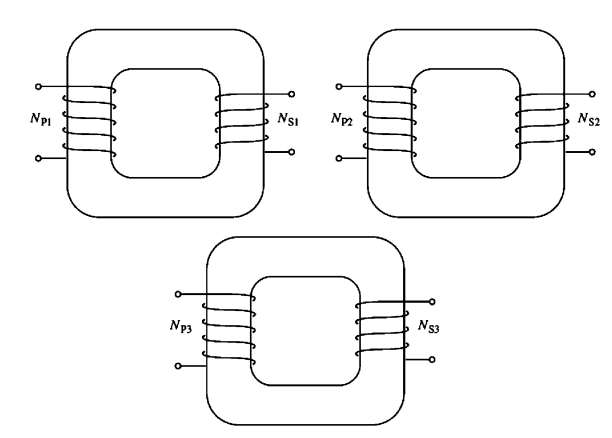 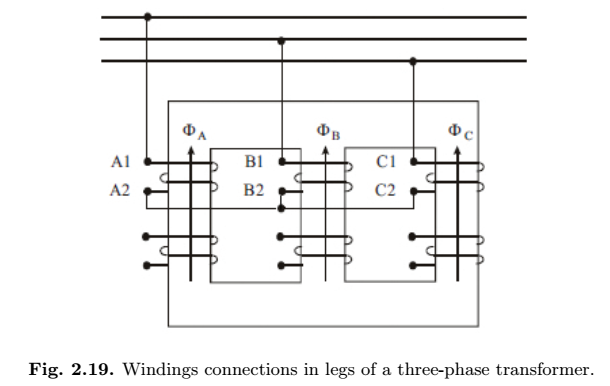 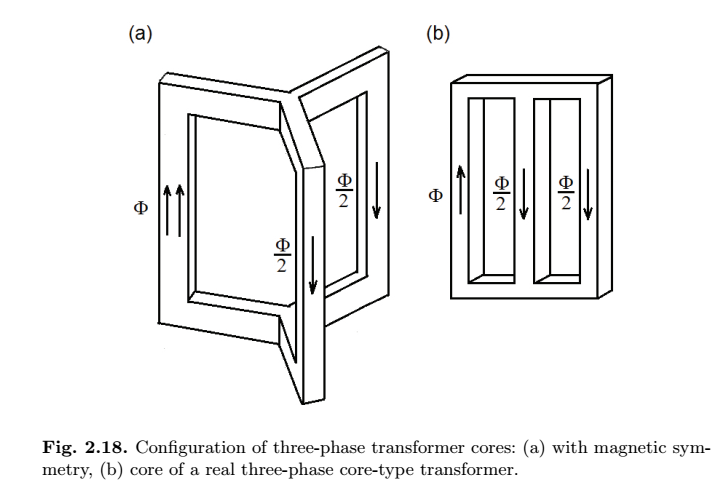 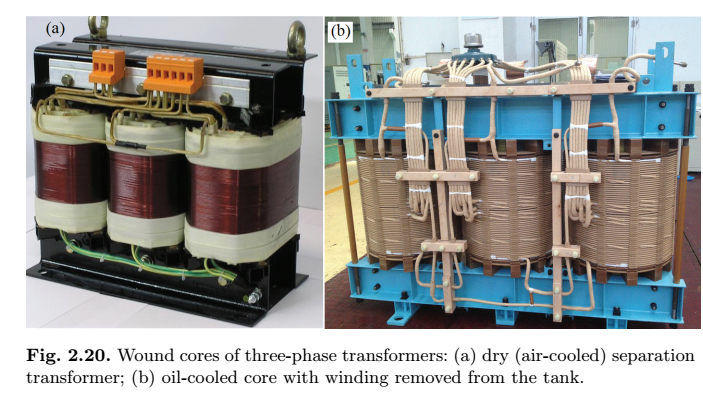 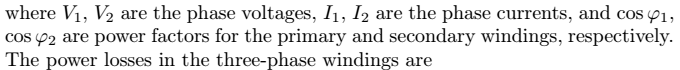 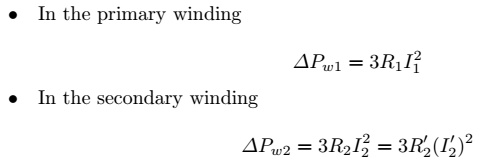 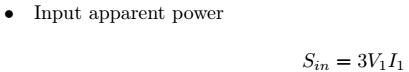 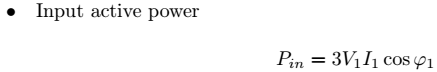 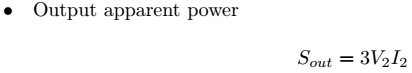 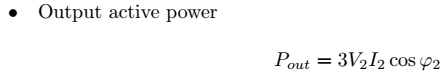 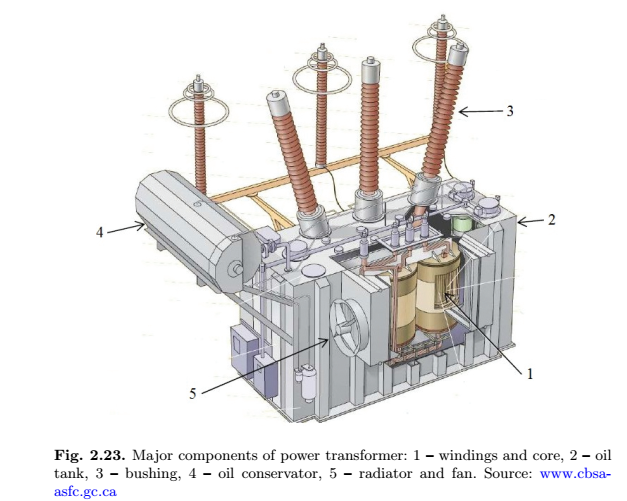 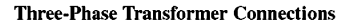 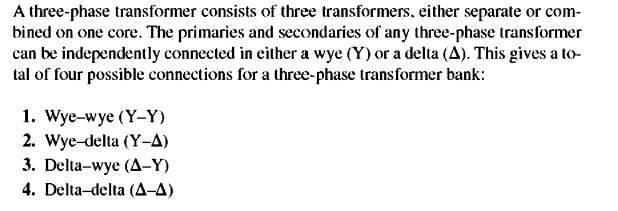 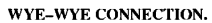 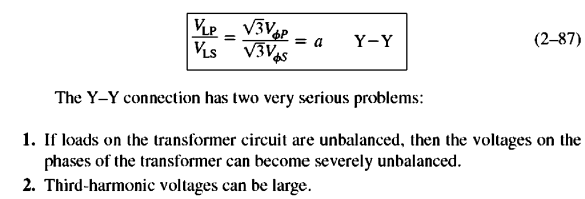 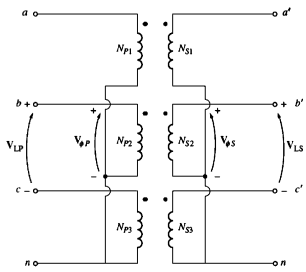 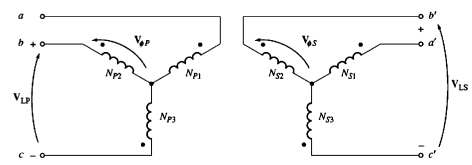 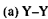 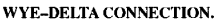 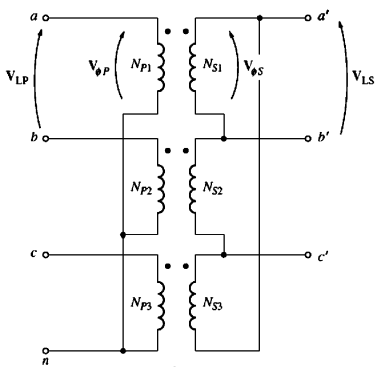 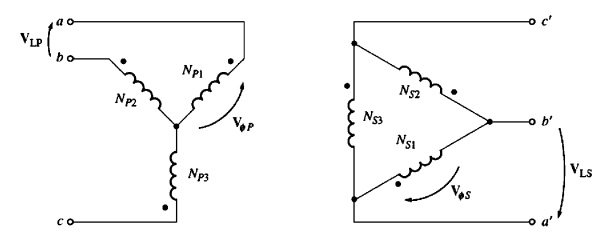 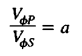 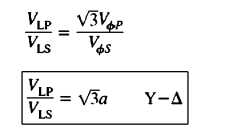 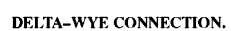 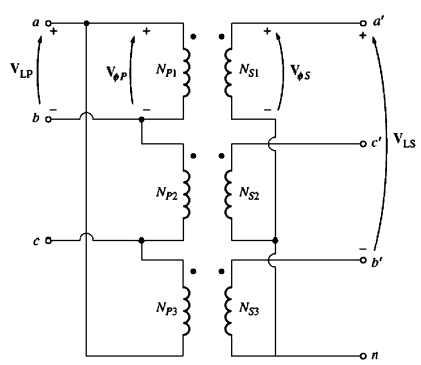 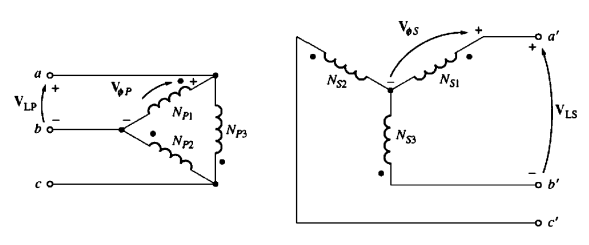 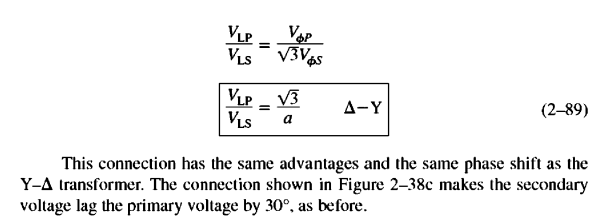 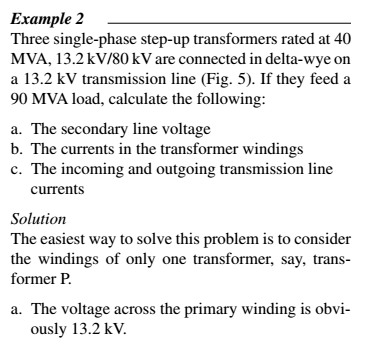 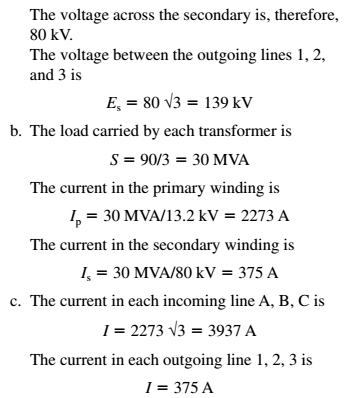 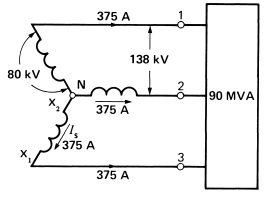 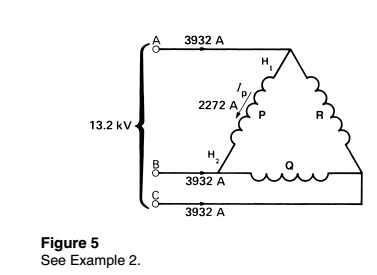 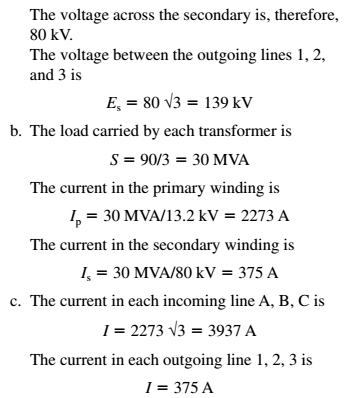 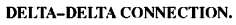 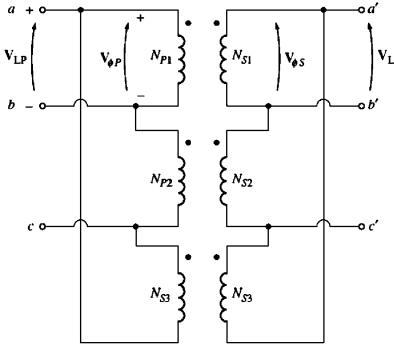 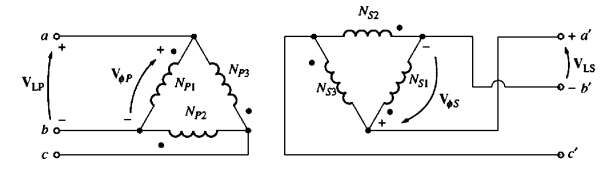 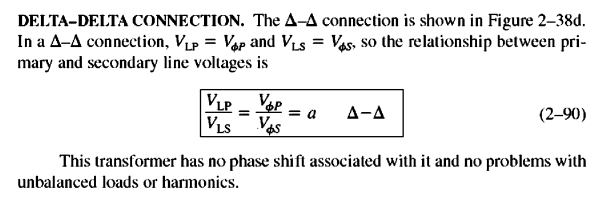 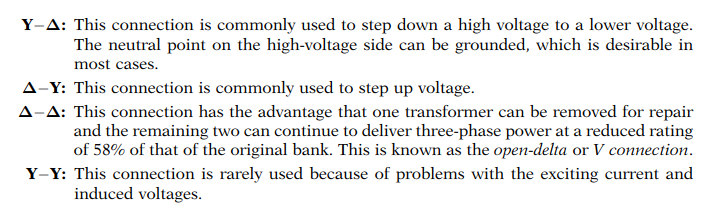 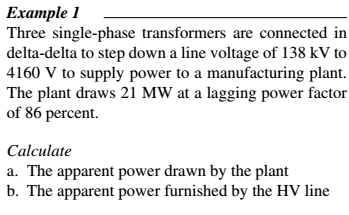 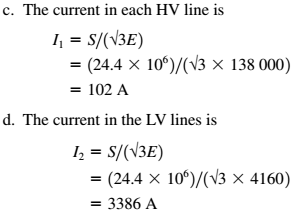 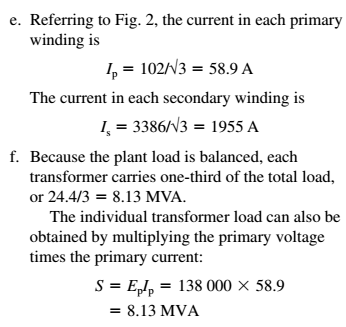 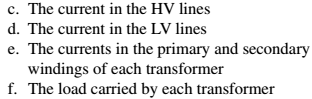 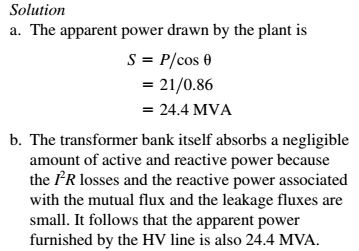 Phase Shift
Some of the three-phase transformer connections will result in a phase shift between the primary and secondary line-to-line voltages.
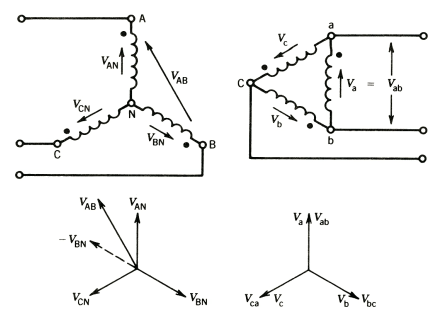 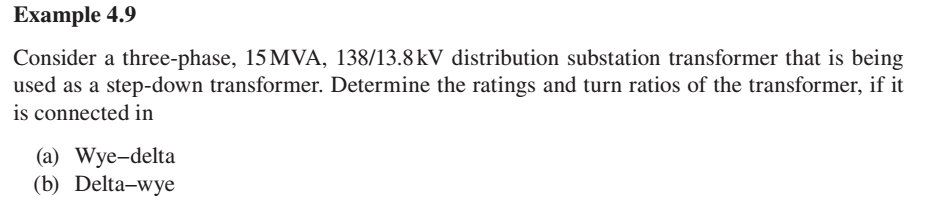 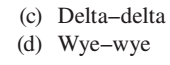 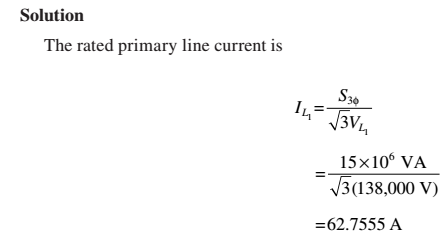 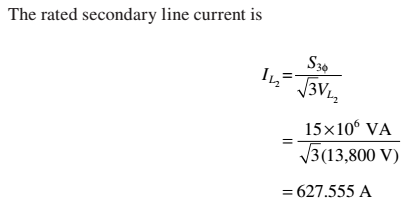 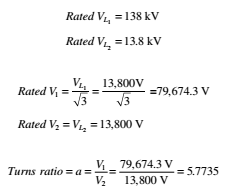 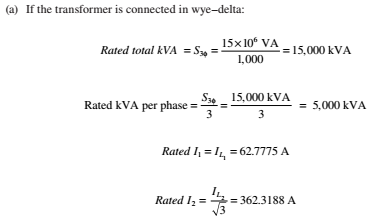 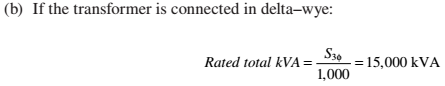 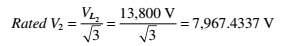 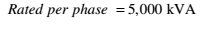 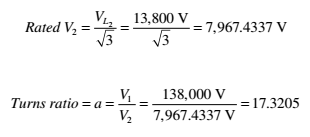 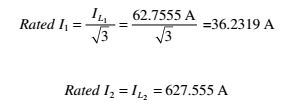 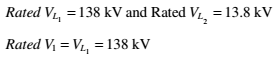 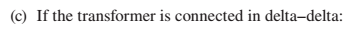 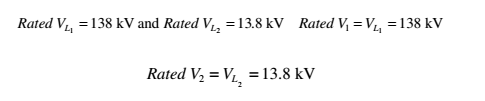 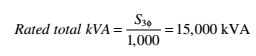 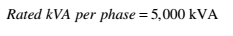 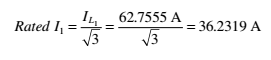 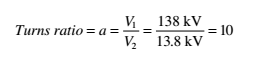 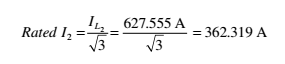 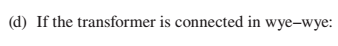 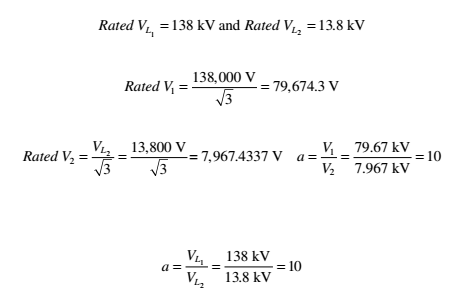 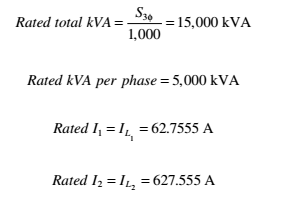 or
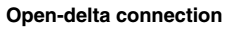 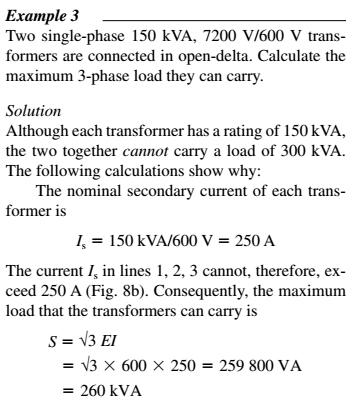 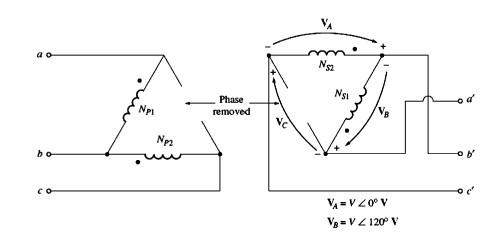 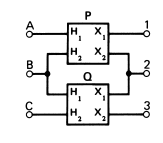 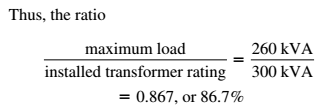